Irlen Syndrome: What Everyone Needs To Know
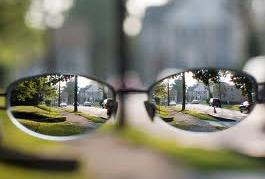 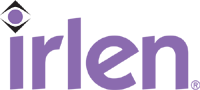 www.irlen.com
© Irlen Institute 2014
[Speaker Notes: This presentation document is intended for an adult or professional audience. You may remove any slides that you do not feel are relevant for your audience. If you have questions about any of the information in this document, you may contact sandy@irlen.com for clarification or additional information. Thank you for helping to spread the word about Irlen Syndrome!]
Join Us: Irlen Awareness Week 2014
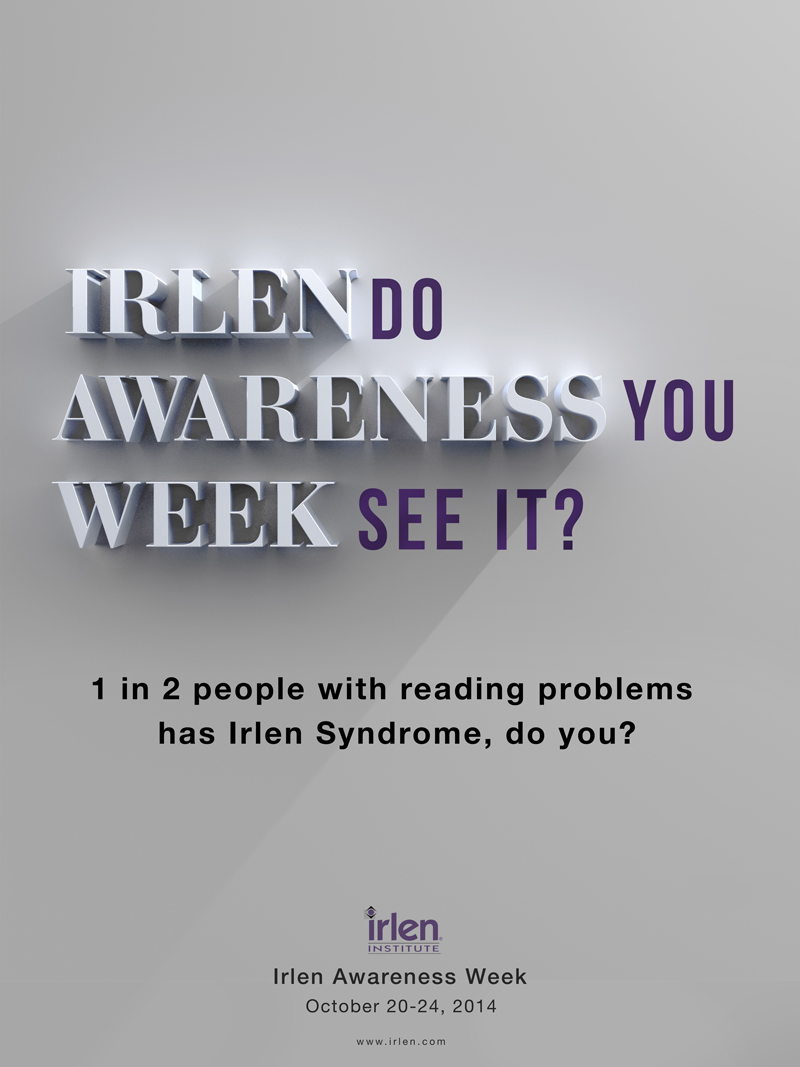 While the disorder is more common than autism, heart disease, and asthma, it often goes undiagnosed, or gets misdiagnosed as other disorders such as dyslexia, behavioral or psychiatric problems, and ADHD. Failure to treat Irlen Syndrome leads to academic and workplace failure, ongoing physical and emotional symptoms, and increased likelihood to enter the criminal justice system. The syndrome is easy to identify and treat, and treatment through the use of non-invasive Spectral Filters worn as glasses leads to immediate and dramatic improvements.

Join Us To Raise Awareness: 
Web: http://irlen.com/irlen-syndrome-awareness-week-2014/
Facebook: Irlen Awareness Week
Twitter: @seeirlen #irlenawareness
© Irlen Institute 2014
3 Key Takeaways
Identify the ProblemBe able to identify the signs and symptoms of Irlen Syndrome
Understand the ImpactUnderstand how the syndrome manifests itself in different populations and the mind-body-learning connection
Familiarity with the SolutionLearn about the Irlen Method and other modifications and accommodations you can use to help your students
© Irlen Institute 2014
What Is A Perceptual Processing Difficulty?
A hindered ability to make sense of information taken in through the eyes
Different from problems involving sight or sharpness of vision
Affect how visual information is interpreted, or processed by the brain
© Irlen Institute 2014
Irlen Discovery
Research based 
US Federal research grant
Single study research design with 1,500 adults
Conducted between 1980-1983 by Helen Irlen
Helen Irlen presented at American Psychological Association Conference (APA) 1983
© Irlen Institute 2014
Main Facts
Over 10,000 educators trained
Over 100,000 wear Irlen Spectral Filters
Millions use Irlen colored overlays
Recognized as a standard low tech assistive technology for testing
Recognized by Recordings for the Blind, Voc Rehabs, Dept. of Rehabs, SAT, ACT, LSAT
© Irlen Institute 2014
Global Impact
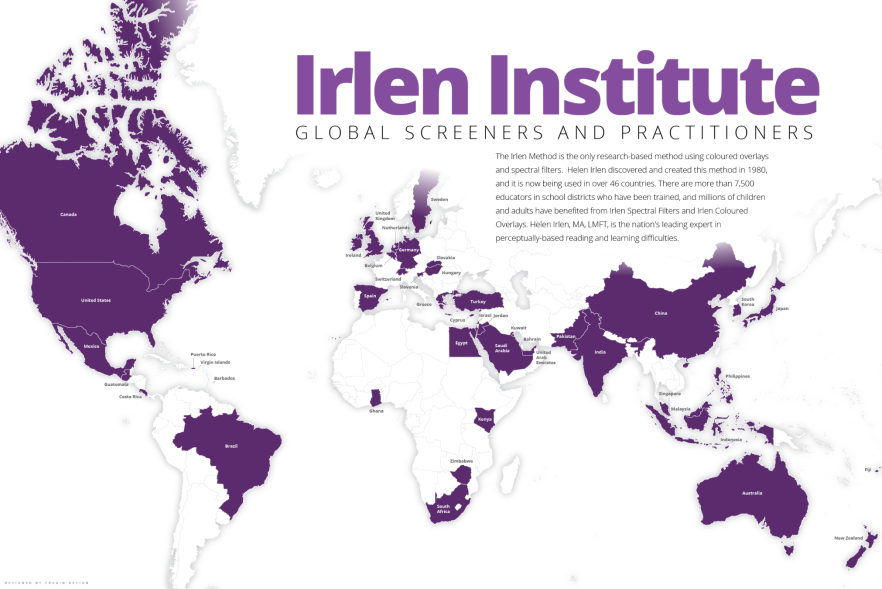 171 Irlen Centers in 46 countries
© Irlen Institute 2014
THE PROBLEMWhat is Irlen Syndrome?
© Irlen Institute 2014
A Visual-Perceptual Disorder
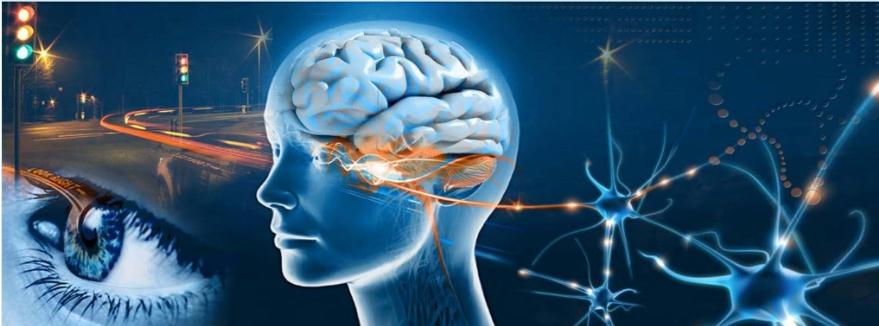 1. Visual cortex
2. Transient, or magnocellular deficit
© Irlen Institute 2014
Problem With The Brain, Not The Eye
Runs In Families
Hereditary
Genetic predisposition, runs in families
Affects males and females equally
Can also be acquired via injury, illness, medical procedures
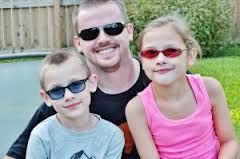 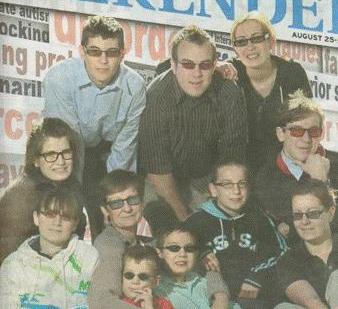 Family of 10 wearing Irlen Spectral Filters
© Irlen Institute 2014
A Spectrum Disorder
The Irlen Continuum
Slight
Moderate
Severe
Symptoms Begin: 20-40 minutes
Symptoms Begin: 0-20 minutes
Symptoms Begin: 40-60 minutes
© Irlen Institute 2014
Falls On A Continuum
A Variety of Symptoms
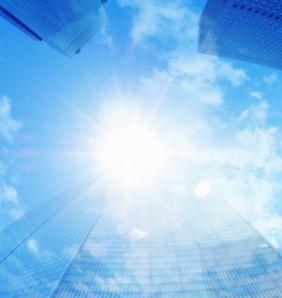 Light Sensitivity
Inefficient Reading
Slow Reading Rate
Attention Deficit
Strain or Fatigue
Poor Depth Perception
© Irlen Institute 2014
[Speaker Notes: LIGHT SENSITIVITY
Discomfort or difficulty concentrating or working under bright lights or fluorescent lights. Also bothered by glare,  sunlight, or driving at night.

INEFFICIENT READING
Skipping words or lines, loses place, misreading words, reading lines from above or below, repeating lines, weak comprehension, or rereading for comprehension.  

SLOW READING RATE
 Inability to read letters, numbers, musical notes, or words in groups.  Problems tracking, correctly identifying words, or ability to skim/speed read.

ATTENTION DEFICIT
Problems concentrating while reading or doing school work.  May have difficulty staying on task, take breaks, look away, become restless, fidgety, or tired.

STRAIN OR FATIGUE
Feeling strain, tension, fatigue, sleepy, watery eyes, eyes that hurt, ache, feel sandy, scratchy, getting headaches, or feeling nauseous, dizzy, anxious, fidgety, or irritable with reading and other perceptual activities.  

POOR DEPTH PERCEPTION
Inability to accurately judge distance or spatial relationships.  May be unsure or have difficulty with escalators, stairs, ball sports, or driving.]
Areas Impacted
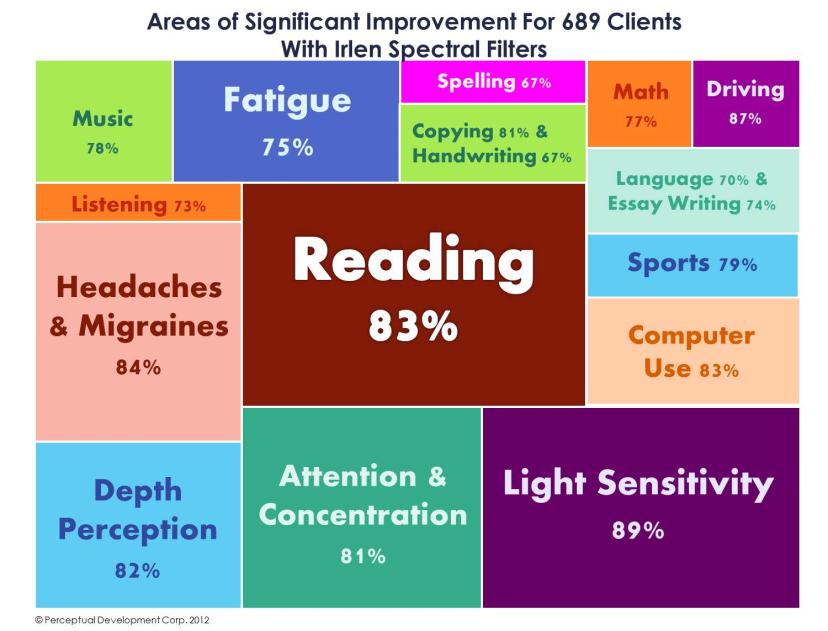 [Speaker Notes: Research conducted by the Irlen Institute has shown that Irlen Syndrome impacts more than 20 areas of functioning, from reading skills to driving. The graphic on this slide shows what percent of people with Irlen Syndrome who had difficulty in a particular area also showed significant improvement in that area with Irlen Spectral Filters.]
Triggered by Environment
© Irlen Institute 2014
[Speaker Notes: Symptoms of Irlen Syndrome can be triggered by a variety of different environmental factors.]
Lighting
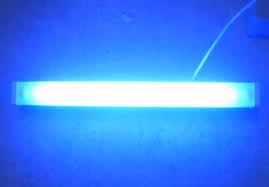 Bright And Fluorescent Lighting
© Irlen Institute 2014
Glare
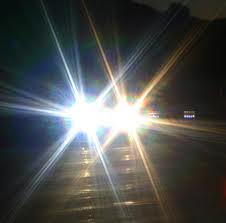 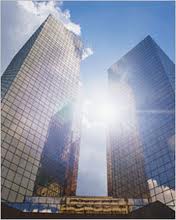 © Irlen Institute 2014
Bright Colors
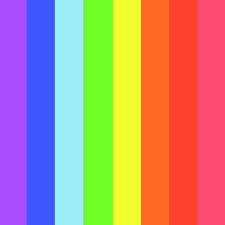 © Irlen Institute 2014
High Contrast
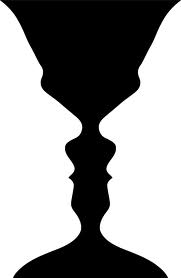 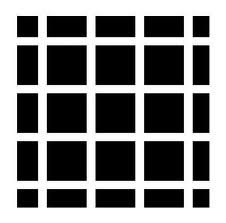 © Irlen Institute 2014
Patterns and Stripes
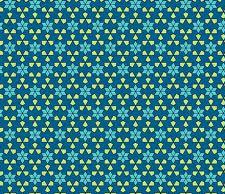 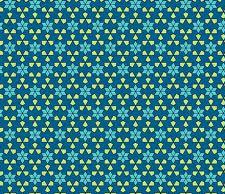 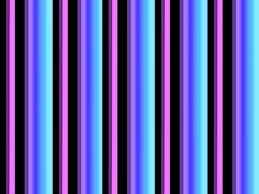 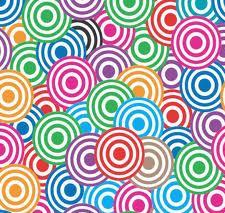 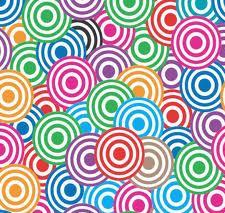 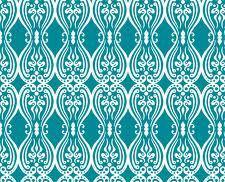 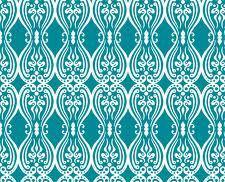 © Irlen Institute 2014
Details
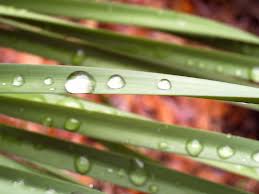 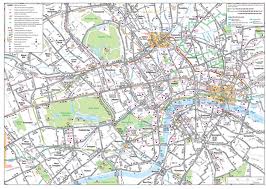 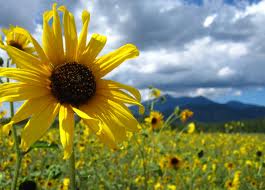 © Irlen Institute 2014
Amount of Print On Page
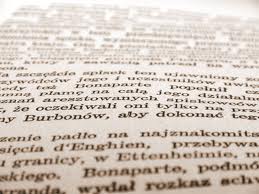 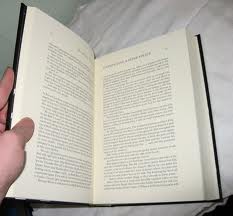 © Irlen Institute 2014
Print Size, Style and Format
Font and layout can make a difference
				Font and layout can make a difference
Font and layout can make a difference
Font and layout can make a difference
		Font and layout can make a difference
Font and layout can make a difference
	Font and layout can make a difference
Font and layout can make a difference
© Irlen Institute 2014
Sustained Attention & Continued Performance
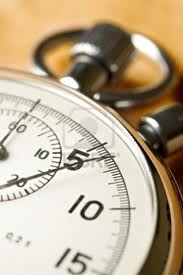 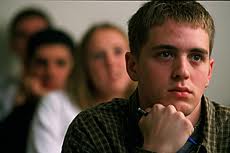 © Irlen Institute 2014
[Speaker Notes: Demands for sustained attention and continued performance can also trigger symptoms, as this puts greater stress on the brain.]
Activities as Stressors
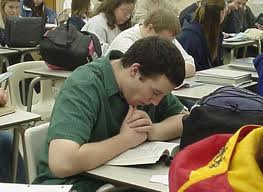 Looking, Listening
Reading, Math
Writing, Copying
Scantron Answer Sheets
Computer, TV, Movies
Other Visually-Intensive Activities
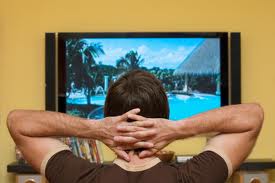 © Irlen Institute 2014
[Speaker Notes: Certain activities, particularly visually intensive activities, can trigger symptoms of Irlen Syndrome.]
Impacts the Entire Body
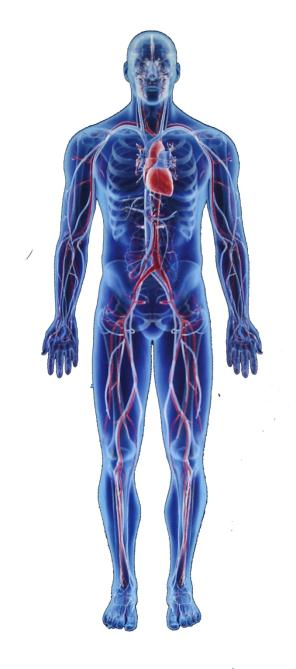 Abnormal brain function
Headaches
Eye strain
Tense neck, back, shoulders
Shallow, labored, quickened, breathing
Nausea
Small and gross motor integration
SYSTEMIC IMPACT
Emotional, behavioral, psychological implications
ADD/HD
Depth perception & sensory integration
Sleeping difficulties
Visual fragmentation
Fatigue
SYSTEMIC IMPACT
Autonomic NS imbalance
Immune system suppressed
Endocrine system imbalance
© Irlen Institute 2014
[Speaker Notes: Because Irlen Syndrome affects the brain, it means that when the brain is under stress, it affects the entire body, often resulting in a variety of physical symptoms. These include headaches, eye strain, nausea and fatigue just to name a few. This stress, over a long period of time can also have a systemic effect, causing issues with the immune system or endocrine system, affecting sleep patterns, and even resulting in emotional, behavioral, or psychological implications.]
The Mind-Body-Learning Connection
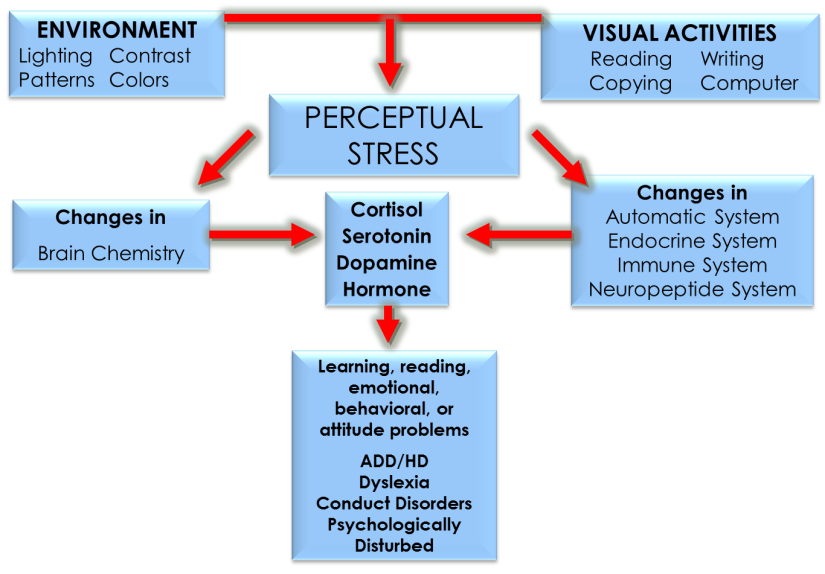 © Irlen Institute 2014
[Speaker Notes: When either the environment or visually-intensive activities put stress on the brain, it results in changes in brain chemistry and changes to the nervous system. These changes impact cortisol, serotonin, dopamine, and hormone levels that in turn lead to the learning, reading, emotional, and behavioral issues often connected with Irlen Syndrome.]
Irlen Syndrome is not…
© Irlen Institute 2014
Not Identified By Current Tests
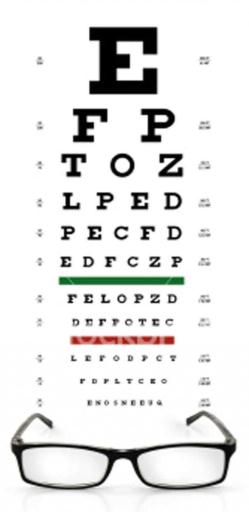 Educational
Medical 
Ophthalmological
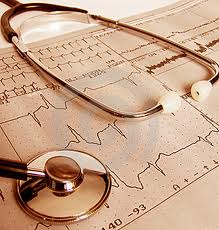 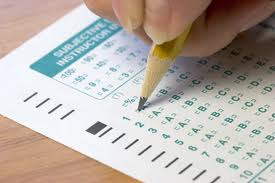 © Irlen Institute 2014
[Speaker Notes: Standard educational, psychological, medical and ophthalmological tests to not identify Irlen Syndrome.]
Not A Method Of Instruction
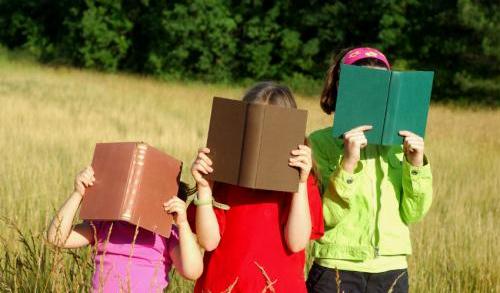 READING INSTRUCTION
© Irlen Institute 2014
[Speaker Notes: The Irlen Method, Irlen Spectral Filters, and Irlen Colored Overlays are not a method of reading instruction, and they will not replace the need for reading instruction or remediation.]
Who Has Irlen Syndrome?
© Irlen Institute 2014
Identifying the Population
46% 	Learning disabilities, reading problems
33% 	AD/HD, Dyslexia, behavior problems
14% 	General population, gifted, good readers
70% 	Head injury, concussion, or whip lash
30% 	Autism 
Certain medical/visual/psychological conditions
© Irlen Institute 2014
Different Manifestations
Gifted
Longer to complete work
Strain, fatigue, headaches
Avoids reading for pleasure
Does poorly on timed tests
Unable to keep up
Emotional Problems
Anxiety
Behavior disorder
Average Student
“Could do better if tried harder”
AD/HD
Behavior problem
Grades do not reflect effort
Strain, fatigue, headaches
Learning Problems
Inefficient reading
Strain, fatigue, headaches
Good verbal skills
© Irlen Institute 2014
[Speaker Notes: Irlen Syndrome affects gifted and average students just as much as it affects individuals with learning problems. The disorder manifests itself differently within these different populations. For example, with the gifted student, you may not notice any issues with grades or academic performance, but this student will find themselves having to spend longer completing assignments than they should, and often pays a high price by suffering strain, fatigue or headaches.]
Other Populations
Diseases & Co-morbidity
Auto Immune
CFS
Diabetes
Multiple Sclerosis
Cerebral Palsy
Spina Bifida
Parkinson’s Disease
Fibromyalgia
Viral Illnesses
Hydrocephalus
Myasthenia Gravis
Lyme Disease
Medical
Headaches/Migraines
Dizziness, Stomachaches
AD/HD
Autism/Asperger
Light-Induced Epilepsy
Depression, Anxiety, OCD
TBI, Concussion, Whip Lash
Stroke Victims
Visual  & Co-morbidity
Diseases/Impairments 
Astigmatism
Low Vision
© Irlen Institute 2014
[Speaker Notes: Irlen Syndrome can be a factor in a variety of other populations as well, and should be considered as a factor contributing to an individual’s difficulties.]
How Irlen Can Affect Perception
© Irlen Institute 2014
Environmental Distortions
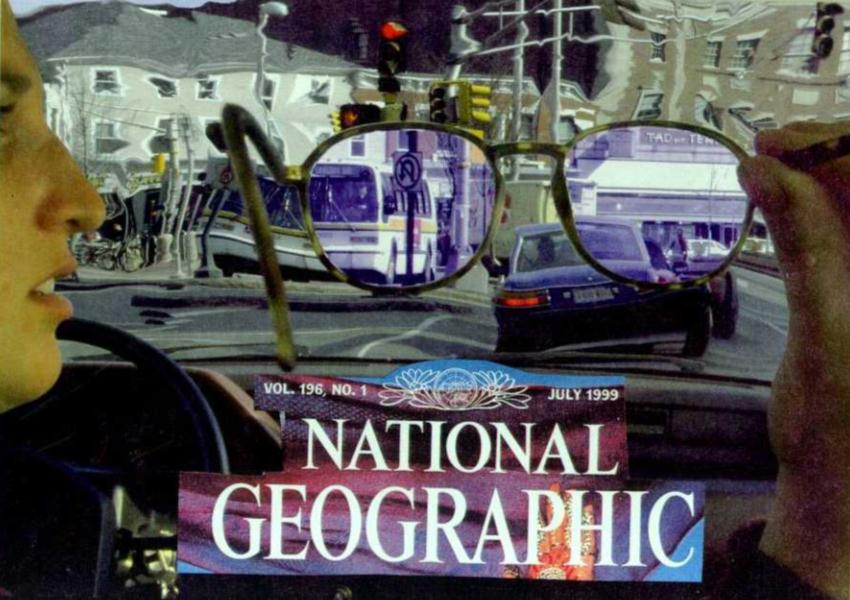 © Irlen Institute 2014
Print Distortions
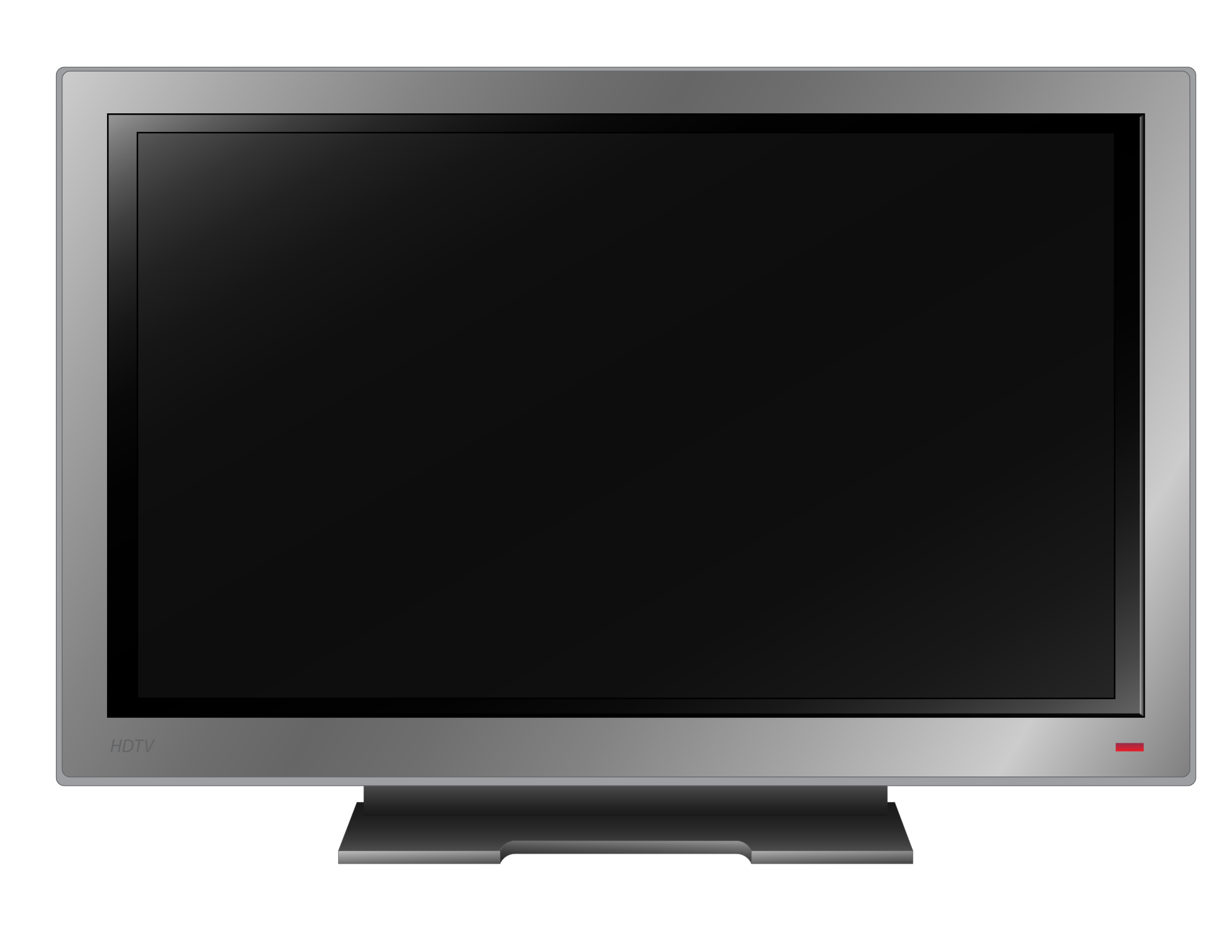 WATCH PRINT DISTORTIONS
© Irlen Institute 2014
[Speaker Notes: In presentation mode, if you have an internet connection, you can click on the link inside the TV to view an animated video of Irlen distortions.]
RIVERS
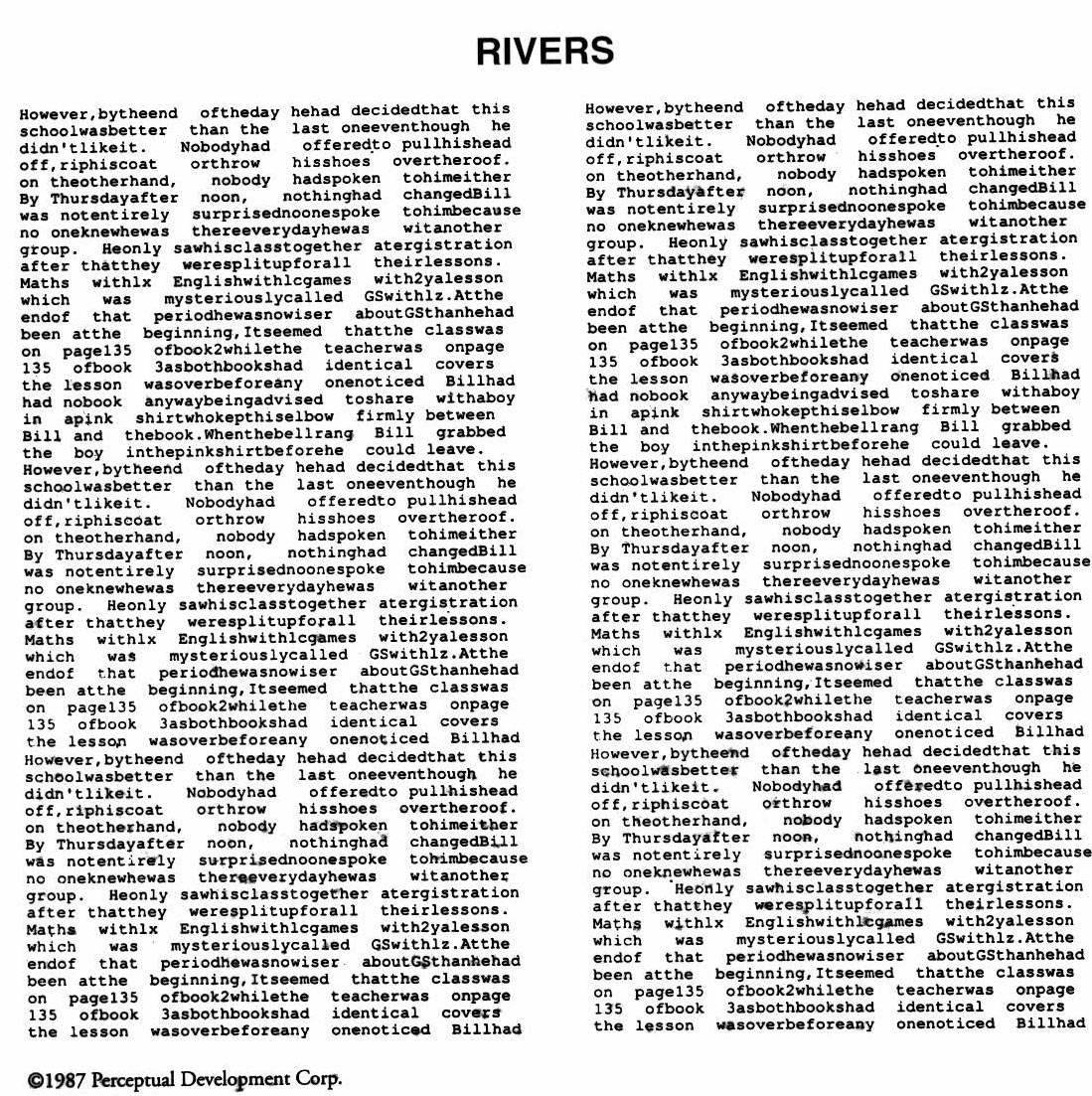 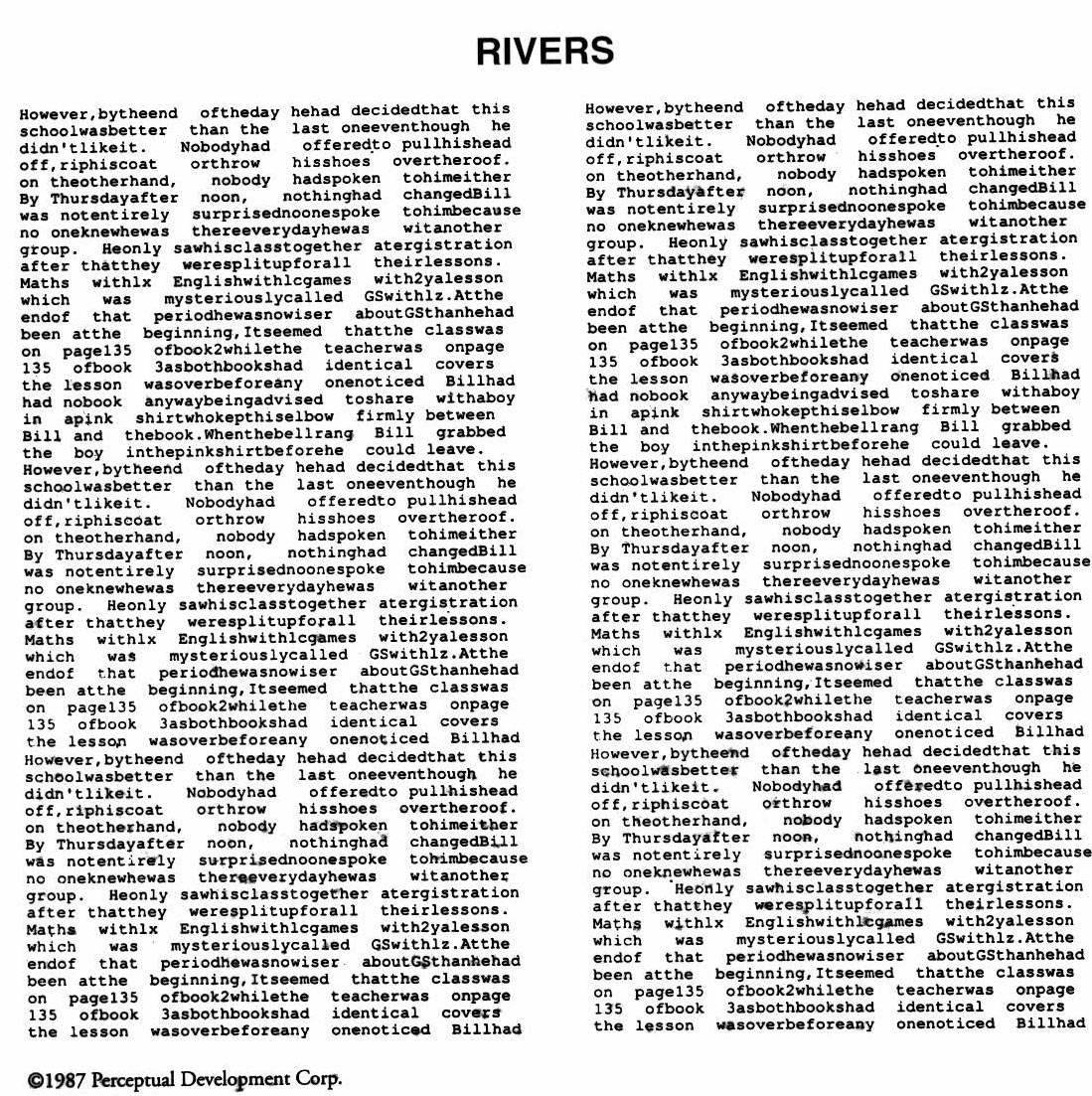 ©2013 Perceptual Development Corporation
WASHOUT
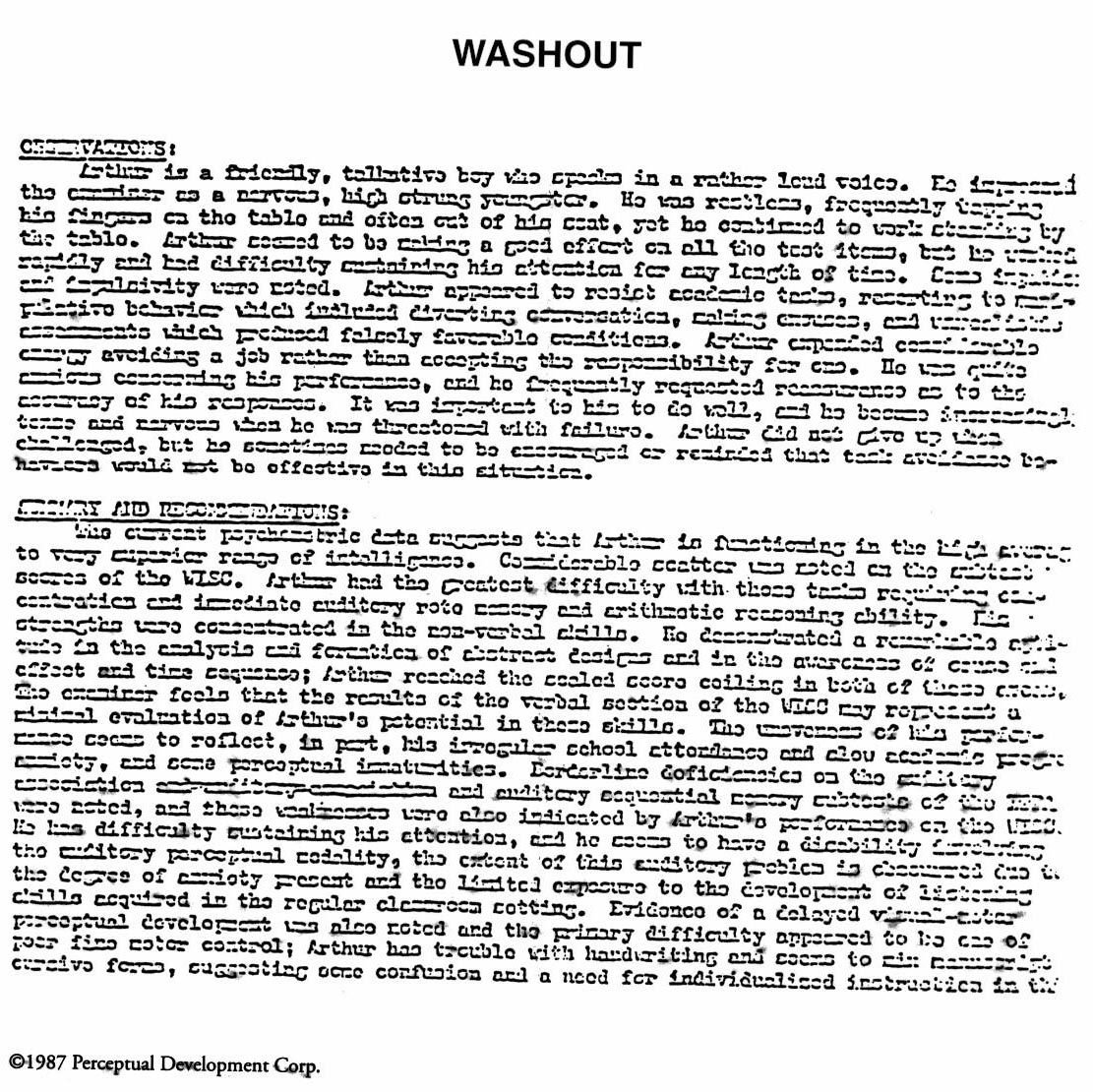 ©2013 Perceptual Development Corporation
BLURRY
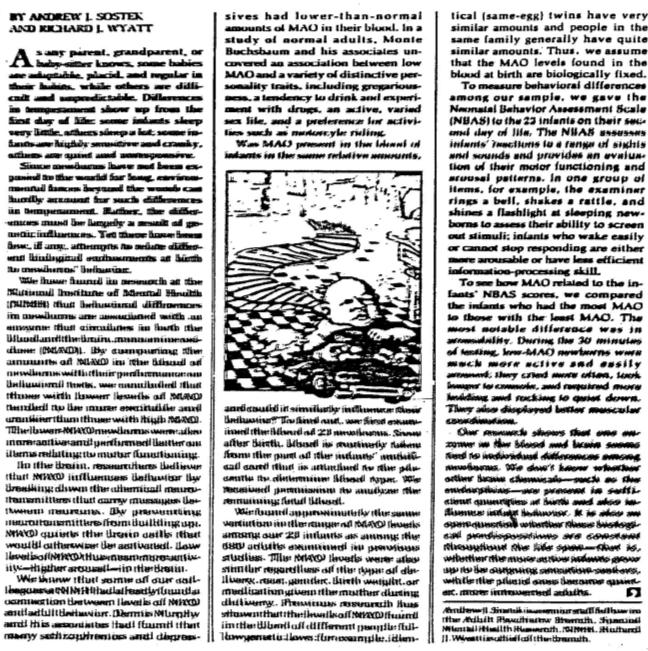 ©2013 Perceptual Development Corporation
SHAKY
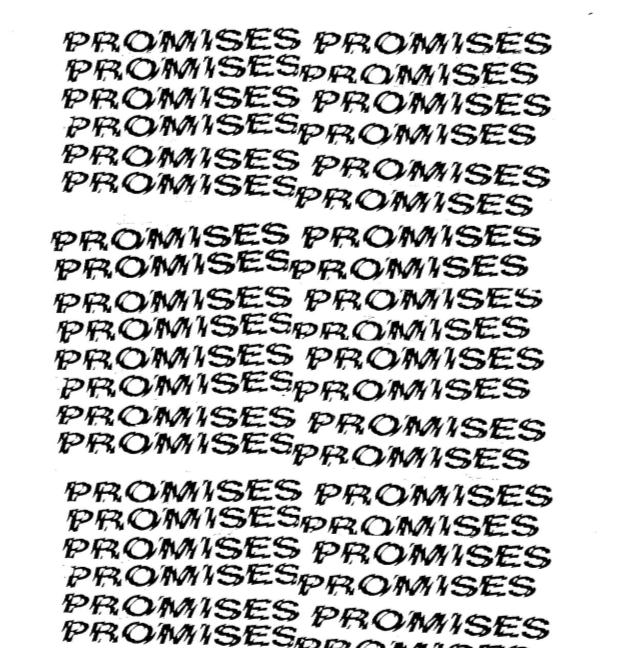 ©2013 Perceptual Development Corporation
HALO
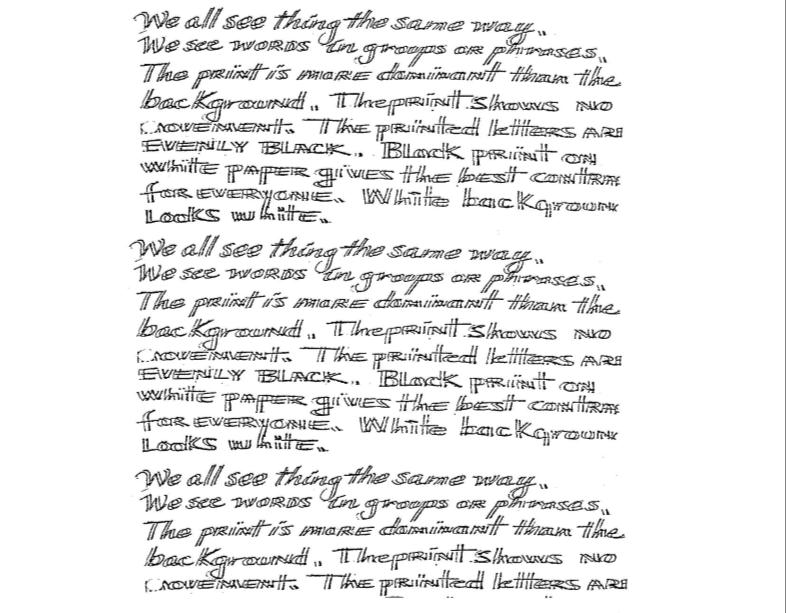 ©2013 Perceptual Development Corporation
SWIRL
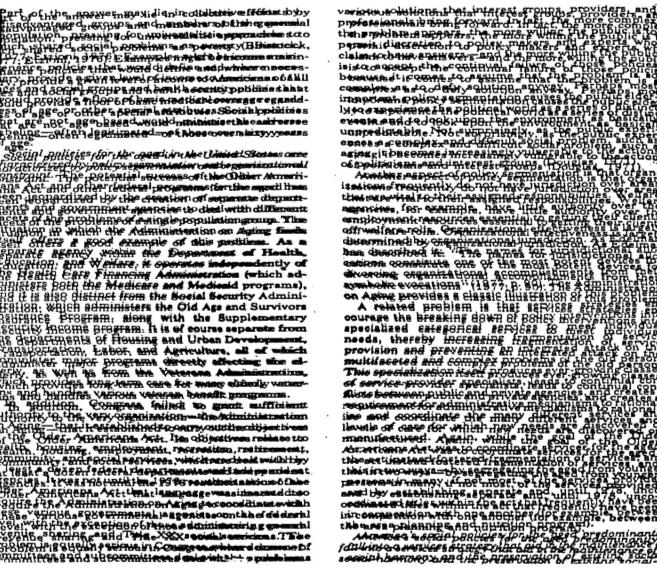 ©2013 Perceptual Development Corporation
SEESAWS
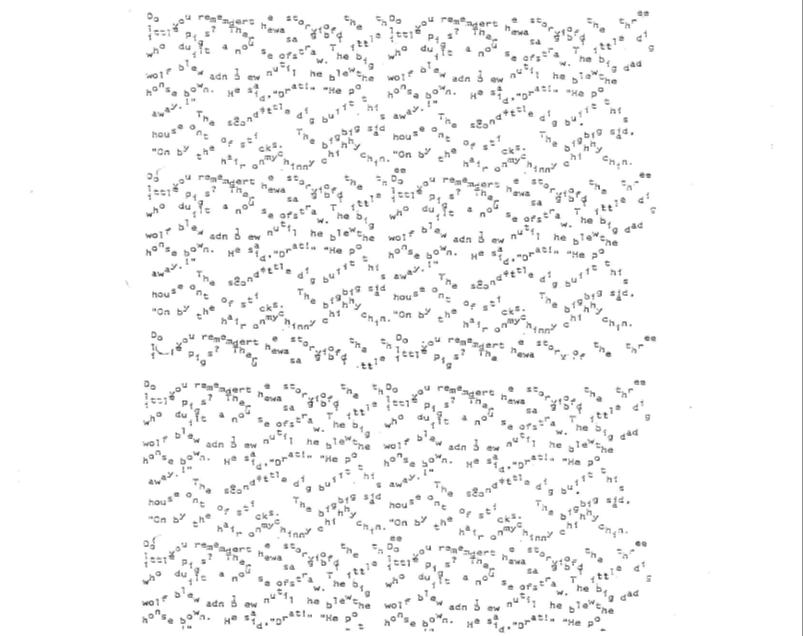 ©2013 Perceptual Development Corporation
STAR WARS
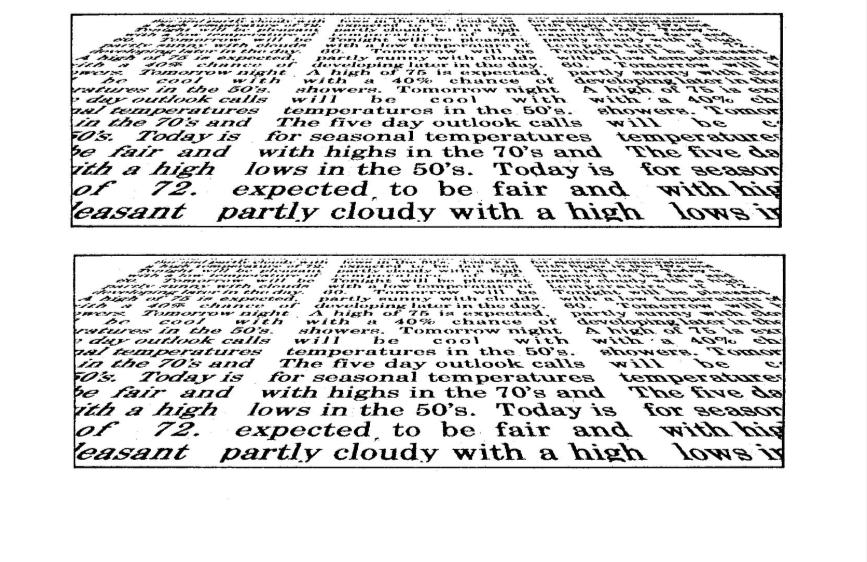 ©2013 Perceptual Development Corporation
FLOATING
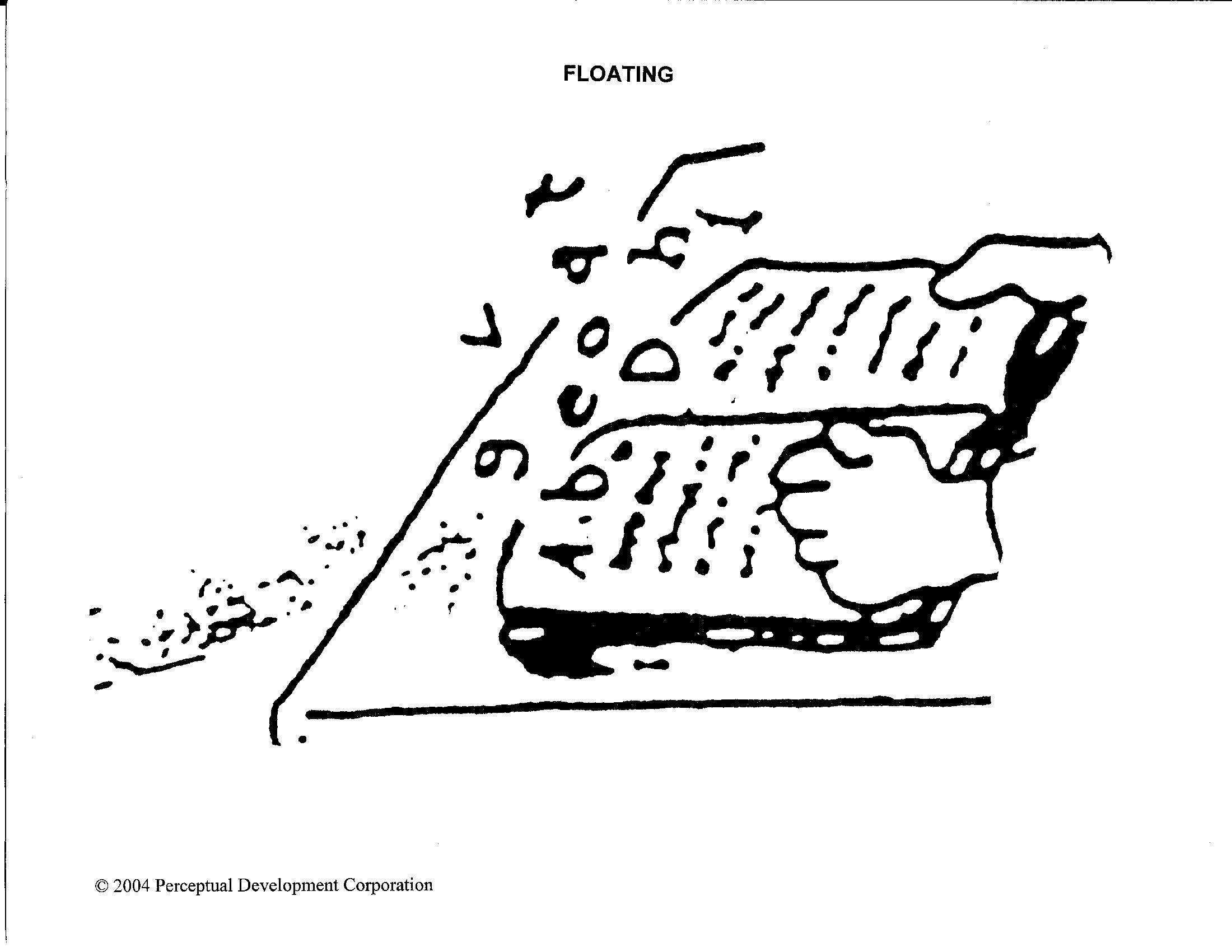 ©2013 Perceptual Development Corporation
WAVY
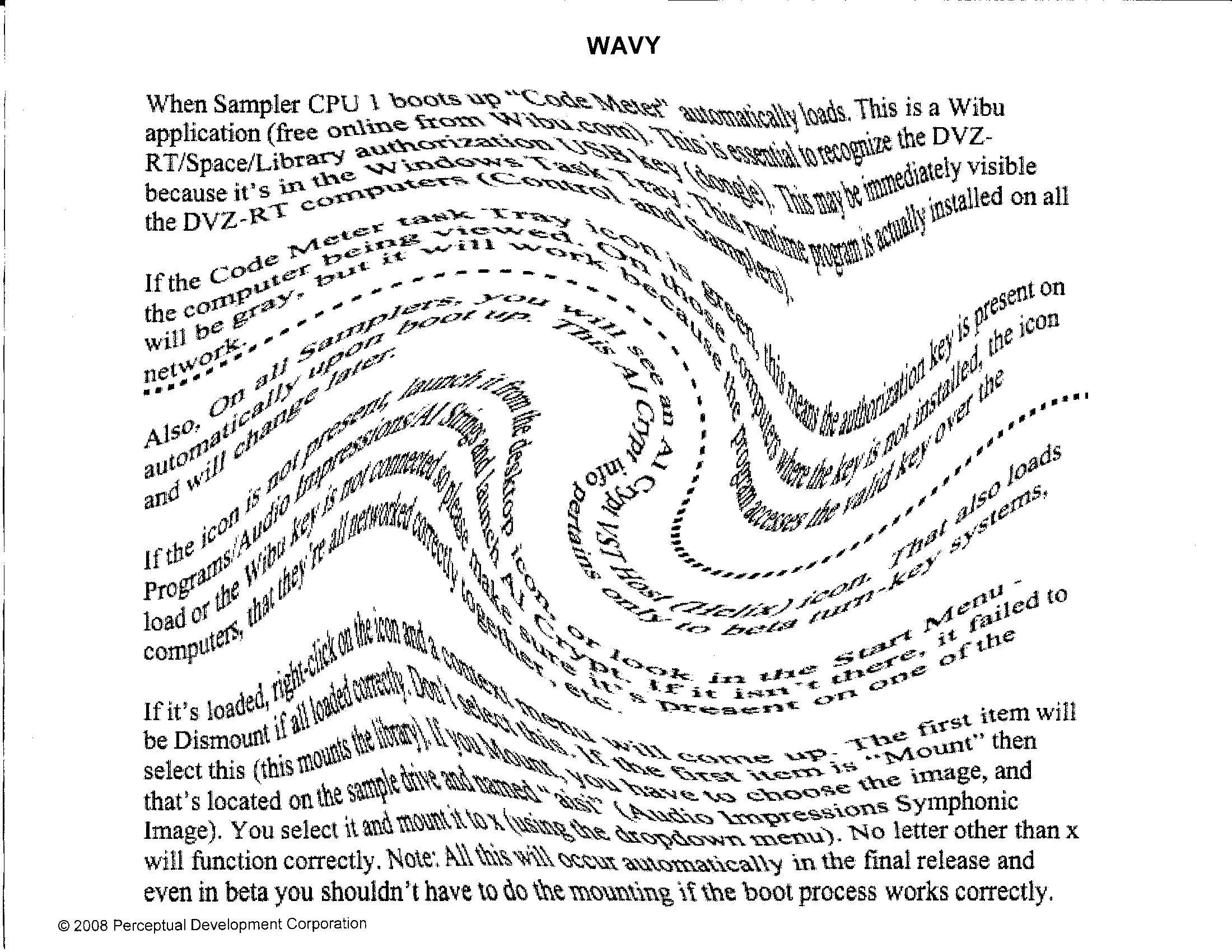 ©2013 Perceptual Development Corporation
RIPPLE
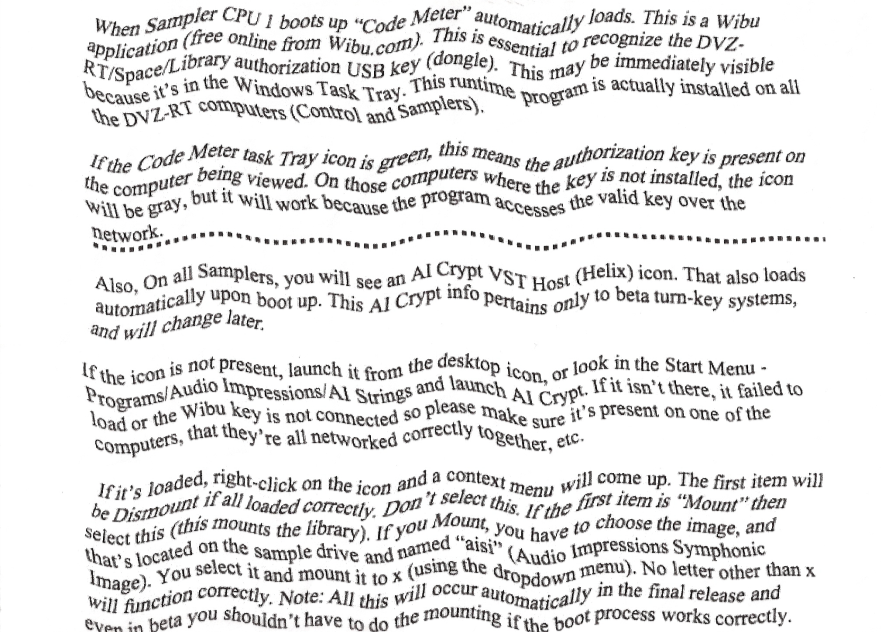 ©2013 Perceptual Development Corporation
THE SOLUTIONThe Irlen Method
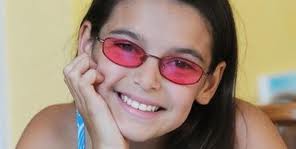 © Irlen Institute 2014
The Irlen Method
Screening & Overlays
Testing & Irlen Spectral Filters


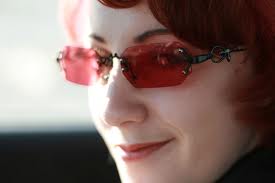 

Identify Students With Risk Factors
Additional Accommodations & Modifications
© Irlen Institute 2014
The Result: A Calmer Brain
Without Irlen Lenses
With Irlen Lenses
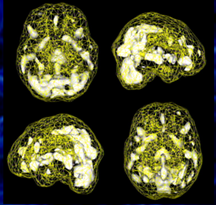 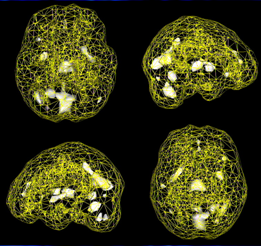 Courtesy of Daniel Amen, M.D.
© Irlen Institute 2014
[Speaker Notes: Daniel Amen used SPECT scans to show how wearing Irlen Spectral Filters calms an overactive brain. The image on the left side of the screen shows an individual with Irlen Syndrome who is not wearing his Irlen Spectral Filters. The white areas of the brain are considered “hot” or overactive parts of the brain, this includes the visual cortex. The image on the right side of the screen shows the same Irlen client when wearing his Irlen Spectral Filters. Brain function is normalized.]
What Can You Do?
© Irlen Institute 2014
[Speaker Notes: The following slides are geared at teachers and other educators, but may be relevant to some other adult audiences as well. Please feel free to remove slides from the presentation that are not relevant to your audience.]
Identify Irlen First
© Irlen Institute 2014
[Speaker Notes: By identifying and treating Irlen Syndrome as a first course of action, you can avoid misdiagnoses and be able to provide the correct intervention(s) for any other issues the individual might have.]
Identify Students With Risk Factors
Irlen Reading Strategies Questionnaire
Reading Difficulties
Discomfort
Skip words or lines
Lose place
Repeat lines
Misread words
Reading slow or choppy
Reading deteriorates
Rereads for comprehension
Eyes: hurt, ache, burn
Eyes: dry, sandy, scratchy, itchy, heavy
Sleepy
Headache, dizzy, nauseous
More difficult to read with bright or fluorescent lights
© Irlen Institute 2014
[Speaker Notes: If an individual has any of these issues, they may have Irlen Syndrome.]
Identify Students With Risk Factors
Irlen Reading Strategies Questionnaire
Reading Difficulties
Discomfort
Skip words or lines
Lose place
Repeat lines
Misread words
Reading slow or choppy
Reading deteriorates
Rereads for comprehension
Eyes: hurt, ache, burn
Eyes: dry, sandy, scratchy, itchy, heavy
Sleepy
Headache, dizzy, nauseous
More difficult to read with bright or fluorescent lights
© Irlen Institute 2014
Become an Irlen Screener
Trained to:
Identify
Severity
Language
Educate
Counseling
Determine overlay color(s)
© Irlen Institute 2014
Overlay Tips
Self selection doesn’t work

Colors can be worse than white

Colors can be better than white

One color or colors that make the most difference
© Irlen Institute 2014
Classroom/At Home Modifications
Contrast
No bright or fluorescent colors
No stripes, plaids, or polka dots
No large or glittery jewelry or buttons
Lighting
Reduce lighting
Incandescent or indirect natural lighting
Gels over fluorescent http://www.rosco.com/us/filters/cinegel.asp
Visor or brimmed hat
© Irlen Institute 2014
Classroom Modifications
Whiteboards
Gray or brown 
Colored marker/chalk (red and yellow are hard to see)
Write in columns
Paper
Recycled, off-white, non-glare
Different colors for different people
Computer/Overhead Projector
Use colored overlays
© Irlen Institute 2014
Reading Modifications
Irlen Spectral Filters
Colored overlays
Magnifying bar
Visor/brimmed hat
Bookstand
Markers (above, below, to the side of the line)
Avoid fluorescent lighting
Dim lighting 
Incandescent lighting
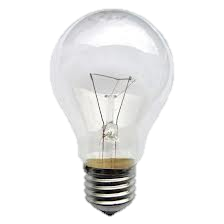 © Irlen Institute 2014
Testing Modifications
Tests duplicated on colored paper
Colored plastic overlays
Scantron answer sheets
Use a ruler
Natural lighting
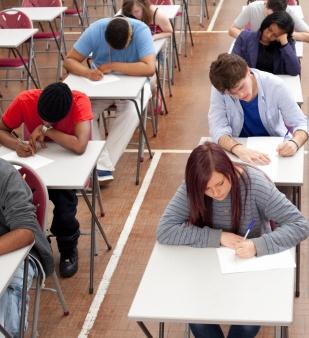 © Irlen Institute 2014
For More Information
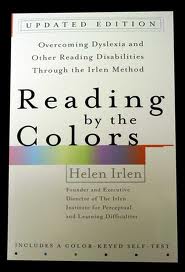 Email: irleninstitute@irlen.com
Reading by the Colors by Helen Irlen
The Irlen Revolution by Helen Irlen
You Tube Videos:
Irlen Syndrome: A Teen’s Summary http://www.youtube.com/watch?v=9N5qbMFtKQ4
ABC World News with Peter Jennings http://www.youtube.com/watch?v=91WOnEepH0A
www.irlen.com
© Irlen Institute 2014